April 2024
Project: IEEE P802.15 Working Group for Wireless Personal Area Networks (WPANs)

Submission Title: [DraftC comment resolution proposals for LBT related comments (CIDs 40, 76, 276, 277, 278, 279, 280, 281, 282, 283, 284, 285, 286, 289, 290, 291, 614, and 615)]	
Date Submitted: [April 22, 2024]	
Source: [Alex Krebs (Apple)]
Email: a_krebs @ apple.com
Re: [Input to the Working Group]
Abstract:	[Discussion and resolution proposals to LBT related comments of DraftC]
Purpose:	[]
Notice:	This document has been prepared to assist the IEEE P802.15.  It is offered as a basis for discussion and is not binding on the contributing individual(s) or organization(s). The material in this document is subject to change in form and content after further study. The contributor(s) reserve(s) the right to add, amend or withdraw material contained herein.
Release:	The contributor acknowledges and accepts that this contribution becomes the property of IEEE and may be made publicly available by P802.15.
Slide 1
Krebs et al. (Apple)
April 2024
Content
LBT discussion (p.3-7)
Quick catch up on regulatory & coex discussion 
Recap of LBT contribution(s) presented to 802.15.4ab
Conclusions & recommended way forward
Comment resolution (p.8-18)
Related 4ab/4me comments previously resolved
DraftC comment resolution proposals
Slide 2
Krebs et al. (Apple)
April 2024
Regulatory summary
UNII-3 (5725-5850 MHz) and UNII-5 (5925-6425 MHz) is shared unlicensed spectrum between 802.11 and 802.15.4ab and other wireless technologies in both ETSI and FCC regulatory domains
EC approved harmonized standards for 5.8 GHz
ETSI EN 300 440 (Final draft v2.1.1, 2017): No LBT (802.11/.15, BT, ...)
ETSI EN 301 893 (v2.1.1, 2017): v2.2.1 adding sub-band 4 currently in ENAP, raised 20 dBm output power limit for WB (802.11, 3GPP, ...)
6 GHz standard under active development in ETSI BRAN
ETSI EN 303 687 (Early draft v1.1.3, 2024-02-23)
market demand analysis, no preferential treatment of one wireless technology over another, consensus driven, one vote per company
current status: active open work item (OWI) on NB/WB coexistence, no text draft for OWI yet, “very fruitful technical discussions”
Slide 3
Krebs et al. (Apple)
April 2024
Contributions 802 & others
Only 1 contribution in IEEE 802.15.4ab
Effect of no-LBT NB on 802.11 devices, Carlos Aldana (Meta), 15-23-284r2
36 contributions on LBT, eDAA/rDAA, SCD, and other methods presented in ETSI BRAN and 802.11 CoexSC since 2023
Slide 4
Krebs et al. (Apple)
April 2024
Previous IEEE discussion on 15-23-285
”Effect of no-LBT NB on 802.11 devices”, Carlos Aldana et al. (Meta)
“For No LBT, a 3% duty cycle causes ~50% increase in P95 latency”
simulation of BT as 100% duty cycle (p.7), impossible BT connection interval simulation parameters (p.8-10), NB operation only on 802.11 primary channels (p.19), ...
no comparison with other methods
same simulation results presented at ETSI BRAN #122 and 802.11 CoexSC Panama F2F with diverging conclusions
Meta Ireland (Claudio da Silva) points out in BRAN(23)112011 that LBT impact to NB is unknown and would still need to be assessed (link)
802.11-24/148r0 removes mention of missing LBT impact assessment on NB for straw poll on in 802.11 only CoexSC session
Slide 5
Krebs et al. (Apple)
April 2024
Is LBT really great?
CCA/EDT LBT is a rudimentary method to resolve packet collisions
No conflict avoidance, only one packet survives, greedy TXOP wins
LBT prioritizes 802.11 over BT traffic (11-23/1503r0 [R. Kumbhkar, Intel], 11-23/1477r1 [S. Max, Ericsson])
BLE devices are generally not well suited to utilize LBT [Bluetooth Low Energy – Regulatory Aspects Document (RAD) v1.01, BT Regulatory Expert Group, March 2023]
eDAA and SCD were presented, aiming to efficiently manage coexistence by preventing packet collision before happening 
collaboration on eDAA/rDAA presented in 11-23/1503r0, concluding in ask to 802.11 to converge on realistic simulation scenarios and performance metrics for BT and WiFi
thwarted by adding sub 10ms AR/VR WiFi latency requirements (11-23/1259r1)  effectively ending coex discussion by claiming LBT is the solution, w/o comparison
802.11 Coex SC working on improving the quality of the technical discussion
individual 802.11 members have expressed their willingness to discuss more solutions but LBT without prejudice
802.15.4ab should also be open minded and commit to constructive discussions with 802.11 to further improve currently drafted coex methods in pre-ballot Draft C
Slide 6
Krebs et al. (Apple)
April 2024
Recommended way forward
Coex discussion is more appropriately handled in ETSI
Commit to finding the best coexistence solution with no hierarchy or priority given to either wide-band or narrow-band technology asserting both have equal rights to use the 5925-6425 MHz band within the bounds of regulation as stated in ECC Decision (20)01 and the subsequent implementing decision EU 2021/1067
Adding mandatory LBT/coex requirements to 802.15.4ab is nonsense
risks voiding the 802.15.4ab standard by violating yet unknown 6 GHz regulatory rules (e.g. due to very specific CCA parameter definitions)
deprioritizes 802.15.4ab behind all other 5.8 GHz 802.11, 3GPP, BT, ...
Reject 15.4ab comments submitted against draft C that 
assert LBT is the only way of spectrum sharing
put the 4ab standard at risk of violating regulatory rules
deprioritize access of 802.15 radios behind other wireless technologies operating in shared unlicensed spectrum
Slide 7
Krebs et al. (Apple)
April 2024
802.15.4ab Draft C resolution proposals
Slide 8
Krebs et al. (Apple)
April 2024
~ LBT is good/great, mandatory LBT in UNII-3 w/wo DC
Slide 9
Krebs et al. (Apple)
April 2024
CIDs 276, 280, 40, 76 (see previous slide)
Proposed resolution: Reject
Disposition detail: Withdrawn by commenter
Slide 10
Krebs et al. (Apple)
April 2024
Proposed resolution: Reject
Disposition detail: Withdrawn by commenter
Slide 11
Krebs et al. (Apple)
April 2024
see next slide
Slide 12
Krebs et al. (Apple)
April 2024
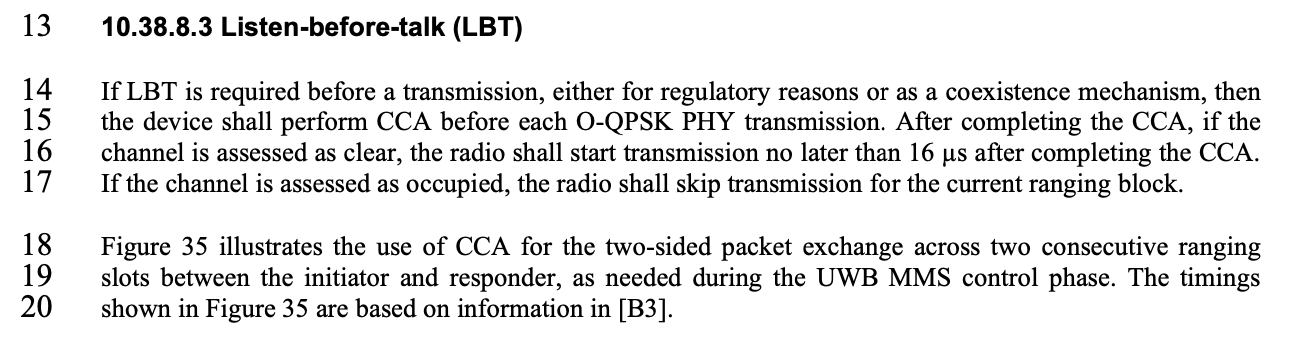 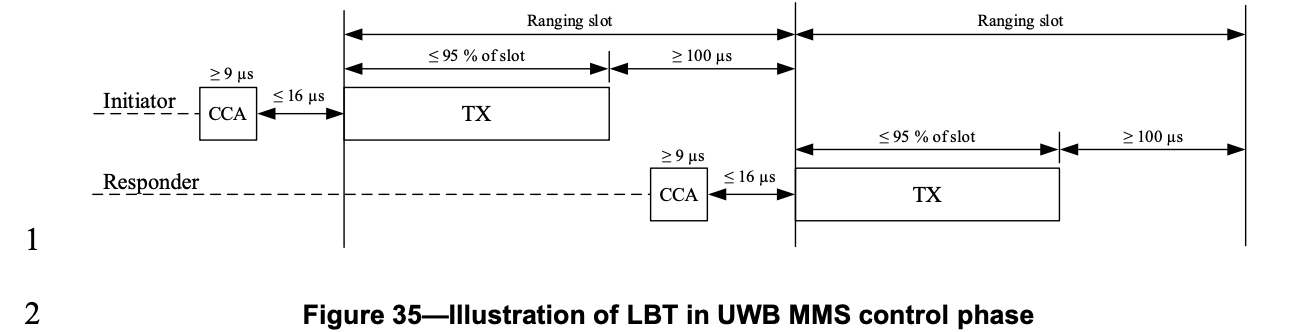 Draft C p.57 shown on this slide
see next slide
Slide 13
Krebs et al. (Apple)
April 2024
CIDs 277, 278, 286, 289, 290, 291, 614, 615 (see previous two slides)
Proposed resolution: Reject
Disposition detail: Withdrawn by commenter
Slide 14
Krebs et al. (Apple)
April 2024
Proposed resolution: Reject
Disposition detail: Withdrawn by commenter
Slide 15
Krebs et al. (Apple)
April 2024
Proposed resolution: Reject
Disposition Detail: Withdrawn by commenter
Slide 16
Krebs et al. (Apple)
April 2024
Proposed resolution: Reject
Disposition detail: Withdrawn by commenter
Slide 17
Krebs et al. (Apple)